Zkušenosti zastupitelky
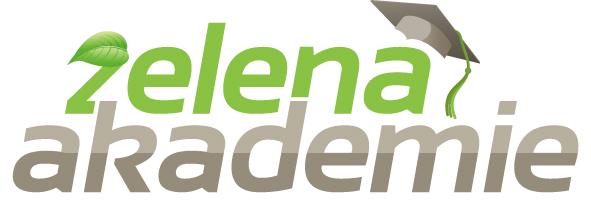 pro Zelenou akademii
Olga Pavlíčková a Pavla Brady
Olomouc, 1. listopad 2014
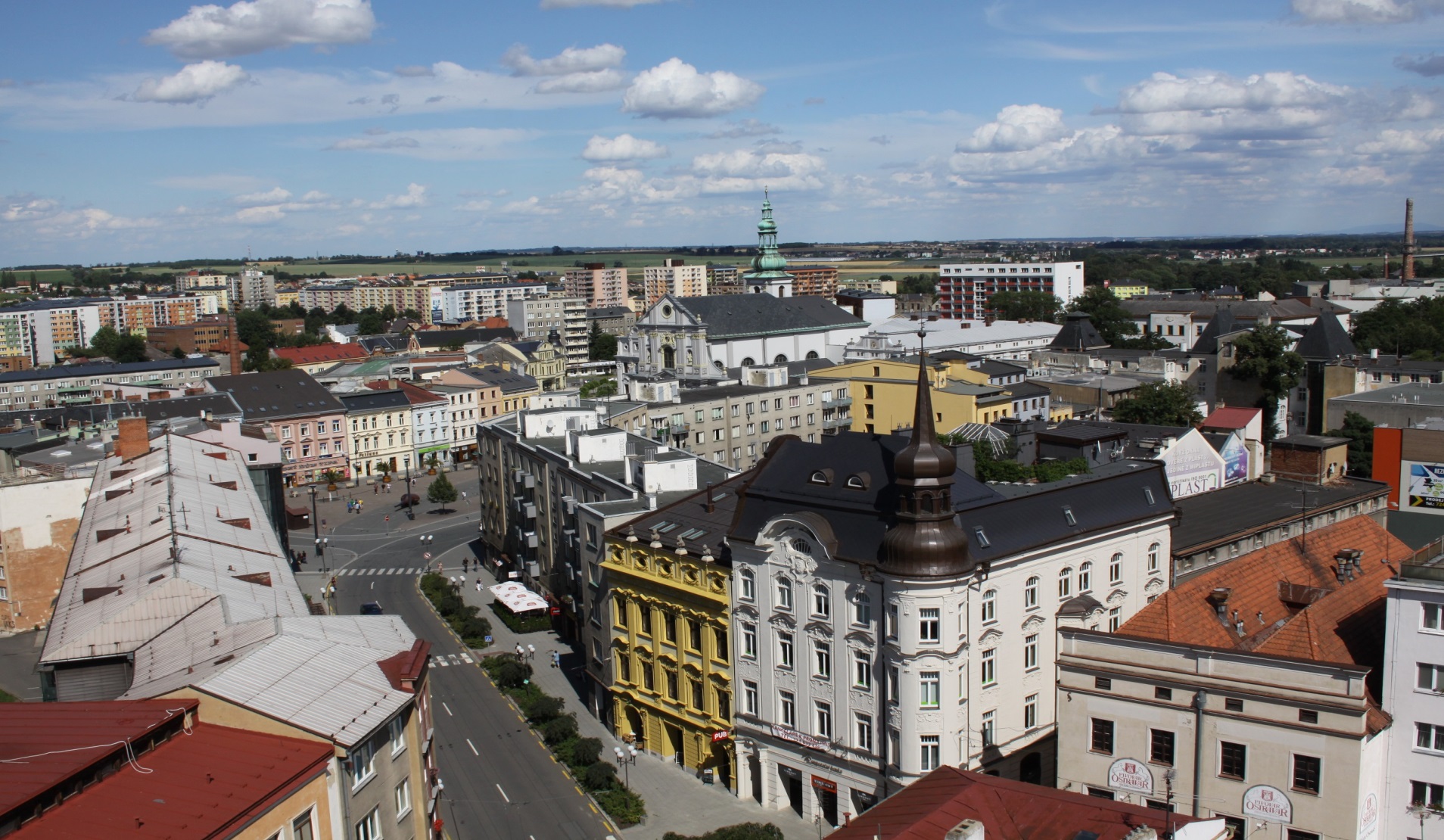 Statutární město Opava
Co vedlo k úspěchu ve volbách 2010?
Opoziční práce Pavly Brady: 
pojmenování konkrétních problémů a kauz
pravidelné zprávy ze zastupitelstva
vystupování v médiích
spolupráce s občanskými sdruženími
vytvoření sítě podporovatelů
Volební kampaň
Volební noviny
Setkávání s voliči
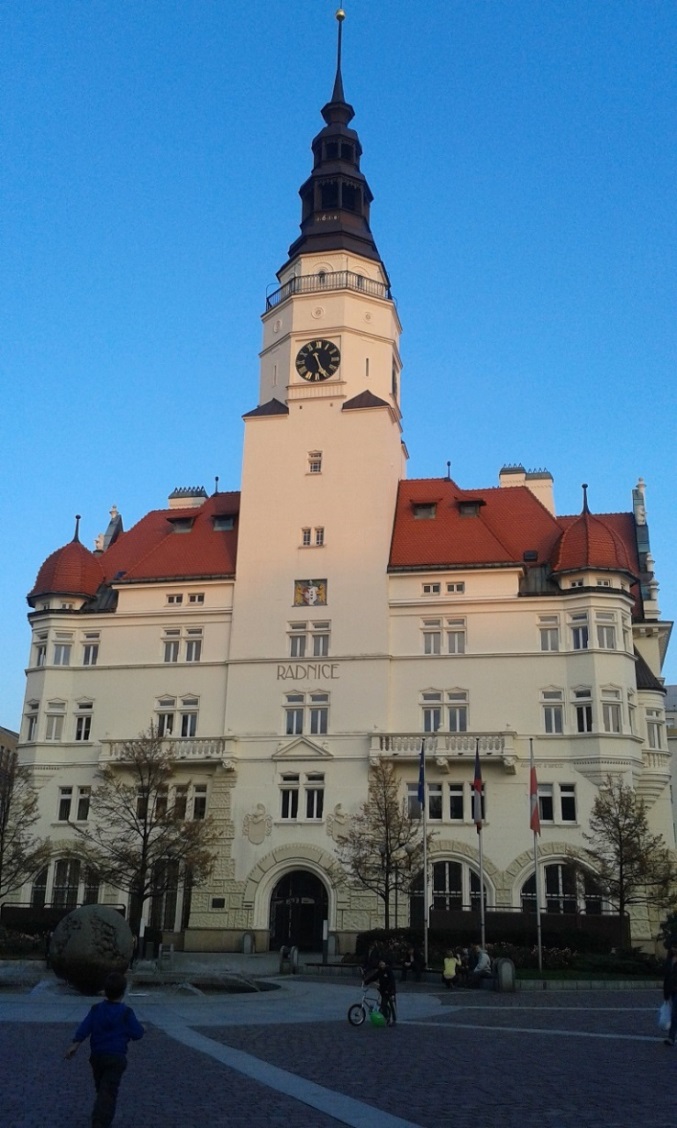 Jsme v koalici!
Cíle a kompetence
Pravidla vyjednávání (koaliční schůzky klubů + vedení klubů)
Naše kompetence
Majetek města

Sociální věci

Příspěvkové a obchodní organizace města 
	(divadlo, kulturní organizace, knihovna, Seniorcentrum, 	technické služby, dopravní podnik, městské lesy, pila, 	fotbalový a basketbalový klub)

Rozvoj a strategické plánování

Hlavní architekt a územní plánování

Životní prostředí
11 věcí, které se povedly
Otevřenost radnice a zapojení občanů (videozáznamy zastupitelstev, zveřejňování smluv, rozklikávací rozpočet, otevřené zakázky – vše na profilu zadavatele, pravidelná setkání vedení města  s občany, kulaté stoly, zapojení do sítě Zdravých měst, podněty občanů přes SMS a web)

Stabilizace finanční situace města

Snižování provozních nákladů (společné nákupy energií a dalších komodit pro město a jeho organizace; energetický management)

Elektronické aukce nákupů energií pro občany
11 věcí, které se povedly
Zateplení škol a bytových domů v majetku města

Dostupné bydlení – koncepce sociálního bydlení, nová bytová politika vč. vyčlenění sociálních bytů

Sociální oblast - transparentní rozdělování sociálních grantů, zavedení monitoringu kvality služeb

Transparentní a efektivní financování sportu

Zavedení grantů EVVO, zelené úřadování

Farmářské trhy

Podpora podnikání – setkání Business Heroes
Práce klubu zastupitelů
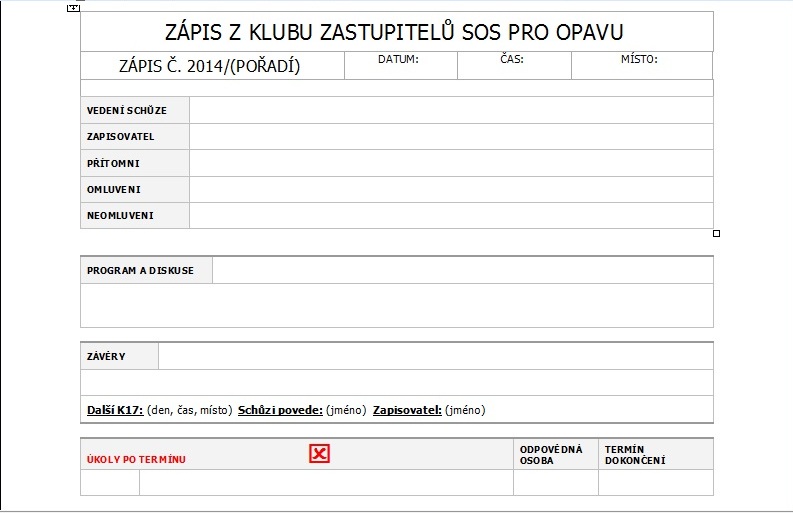 Zvolte si vedení klubu
Stanovte si pravidla
Dělejte zápisy
Zřiďte si finanční fond
Rozdělte si oblasti, určete si garanty
Práce v koalici
Vymezení kompetencí, nastavení pravidel fungování s koaličními partnery
Realizace bodů volebního programu
Argumenty na podporu předkládaných bodů, příprava na možné protiargumenty opozice
Rozdělit si práci a vystupování na zastupitelstvu
Komunikace s občany
Publicita výsledků!
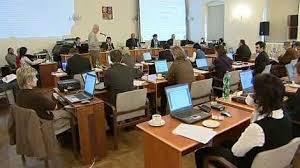 Práce v opozici
Pravidelné informace – zprávy, blogy
Komunikujte všemi možnými kanály (webovky, facebook, youtube) 
Budování a udržování sítě podporovatelů
Nezapomeňte na osobní kontakt!
Navrhujte body na jednání zastupitelstva
Naučte se jednací řád
Zapojte se do práce komisí rady
    a výborů zastupitelstva 
Navrhujte zřízení pracovních skupin
Staňte se členy pracovních skupin
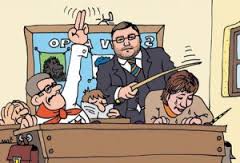 A nezapomeňte!
„Nebát se a nekrást!“ ☺